Screenshots for 1652-0058 Generic IC
Passenger Perception Survey Human Performance Branch
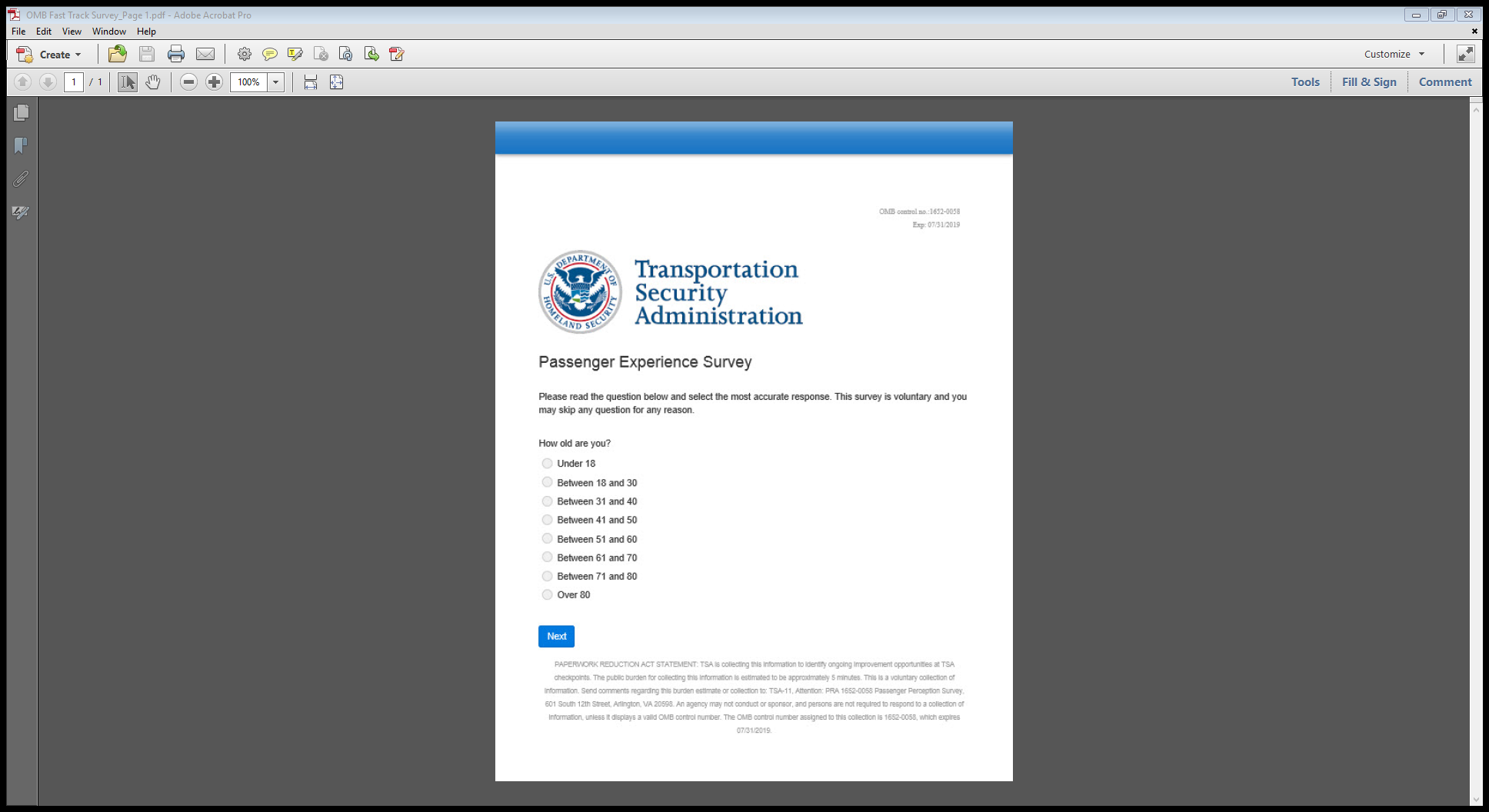 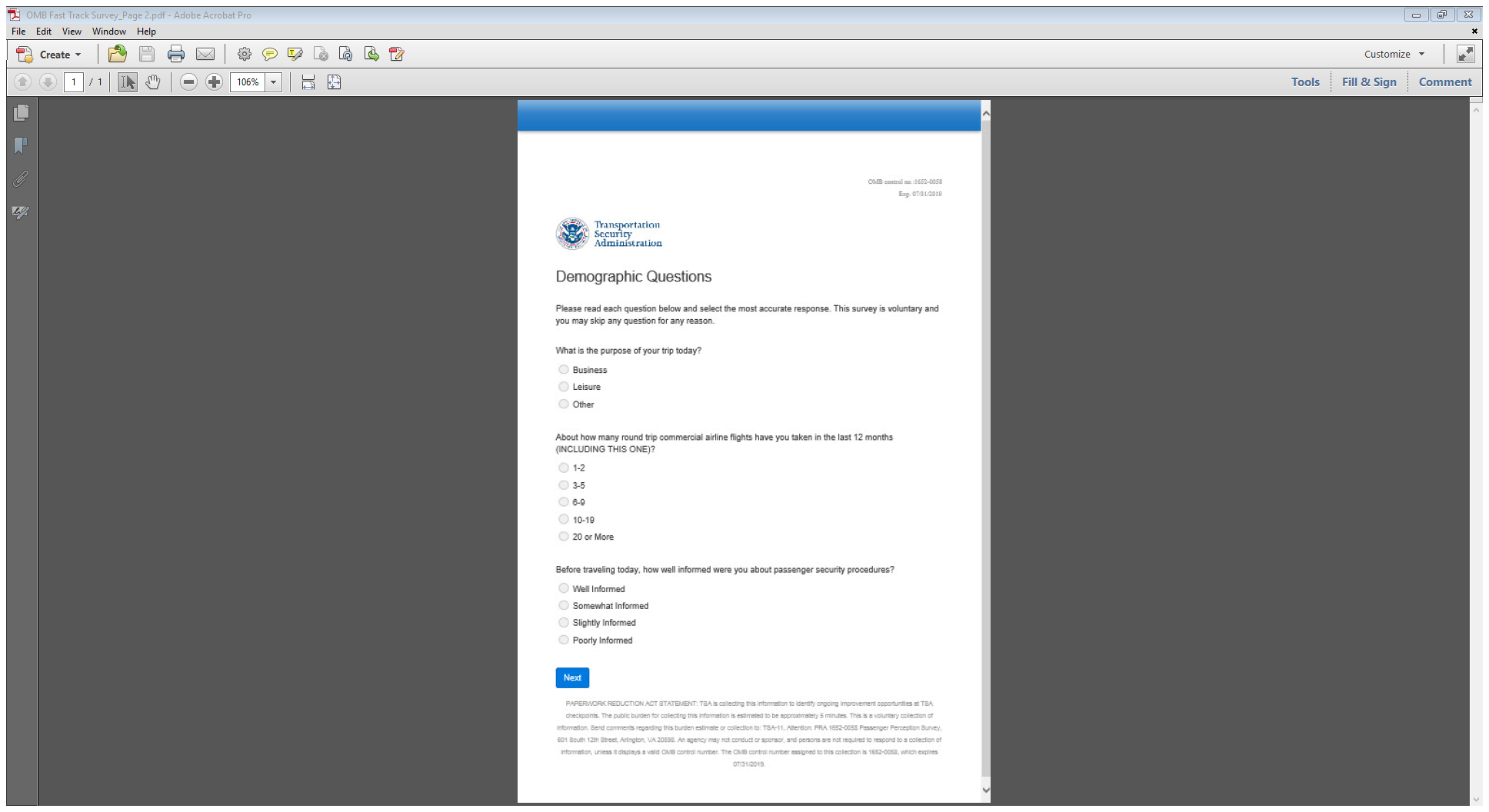 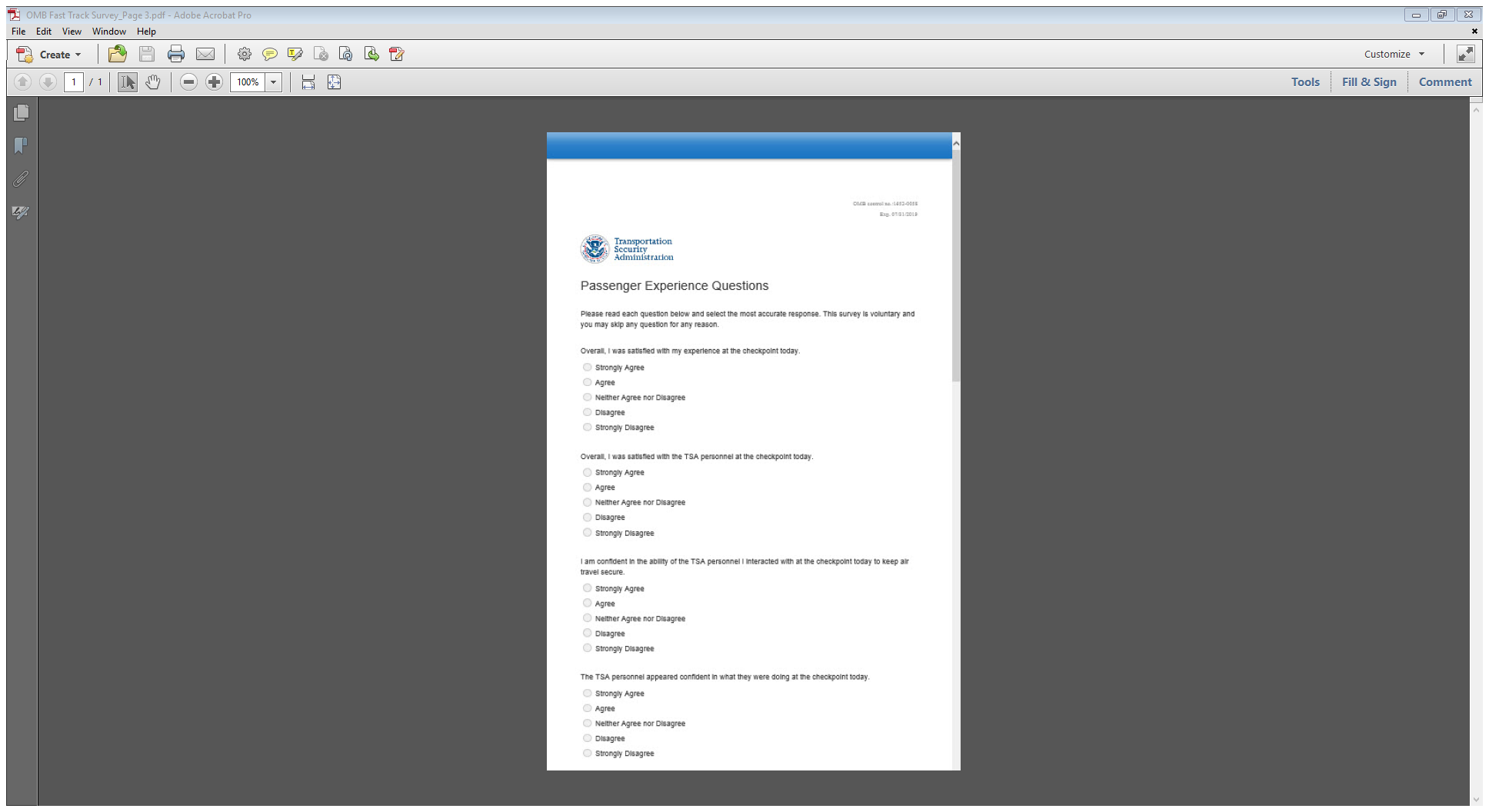 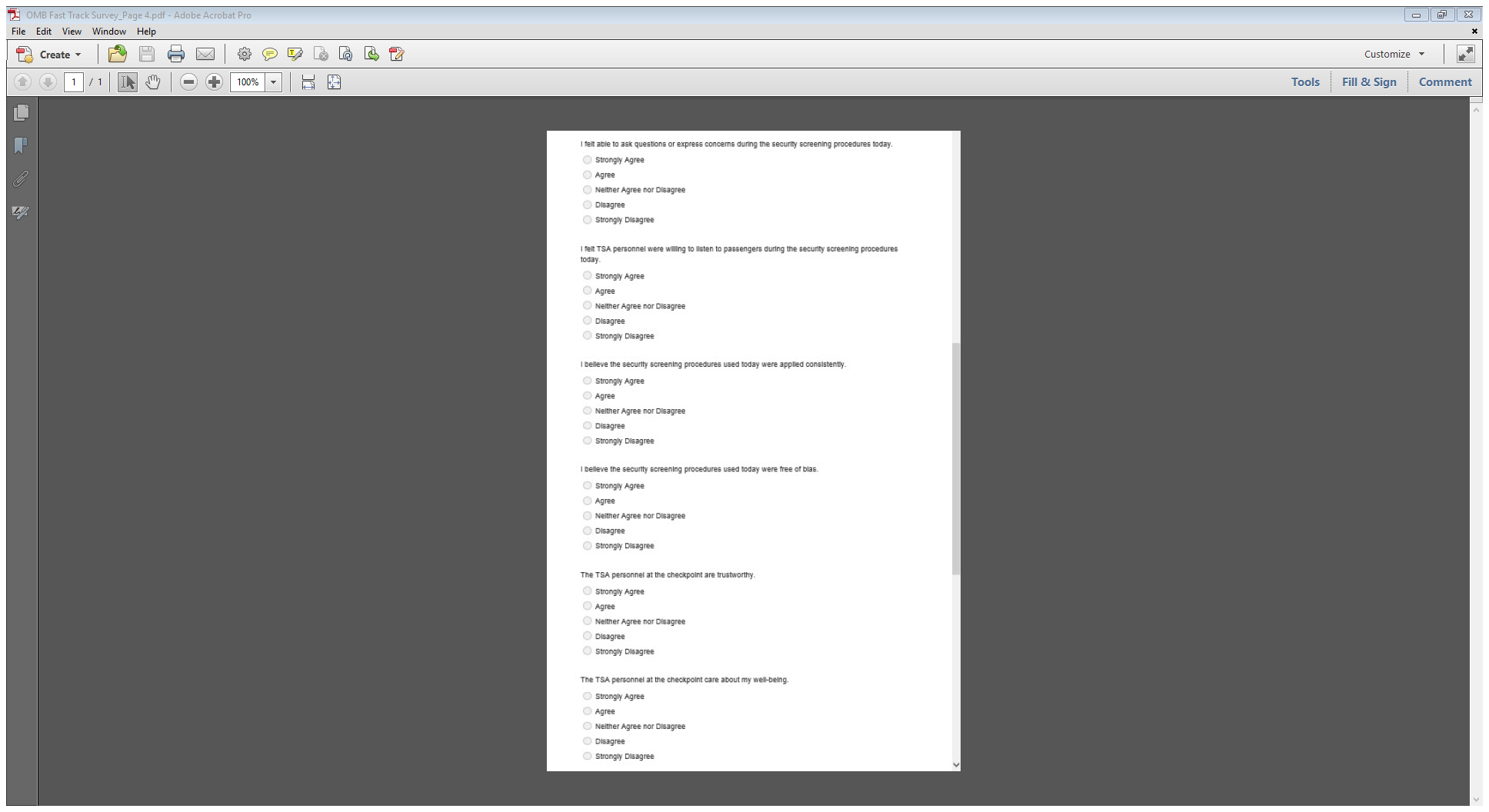 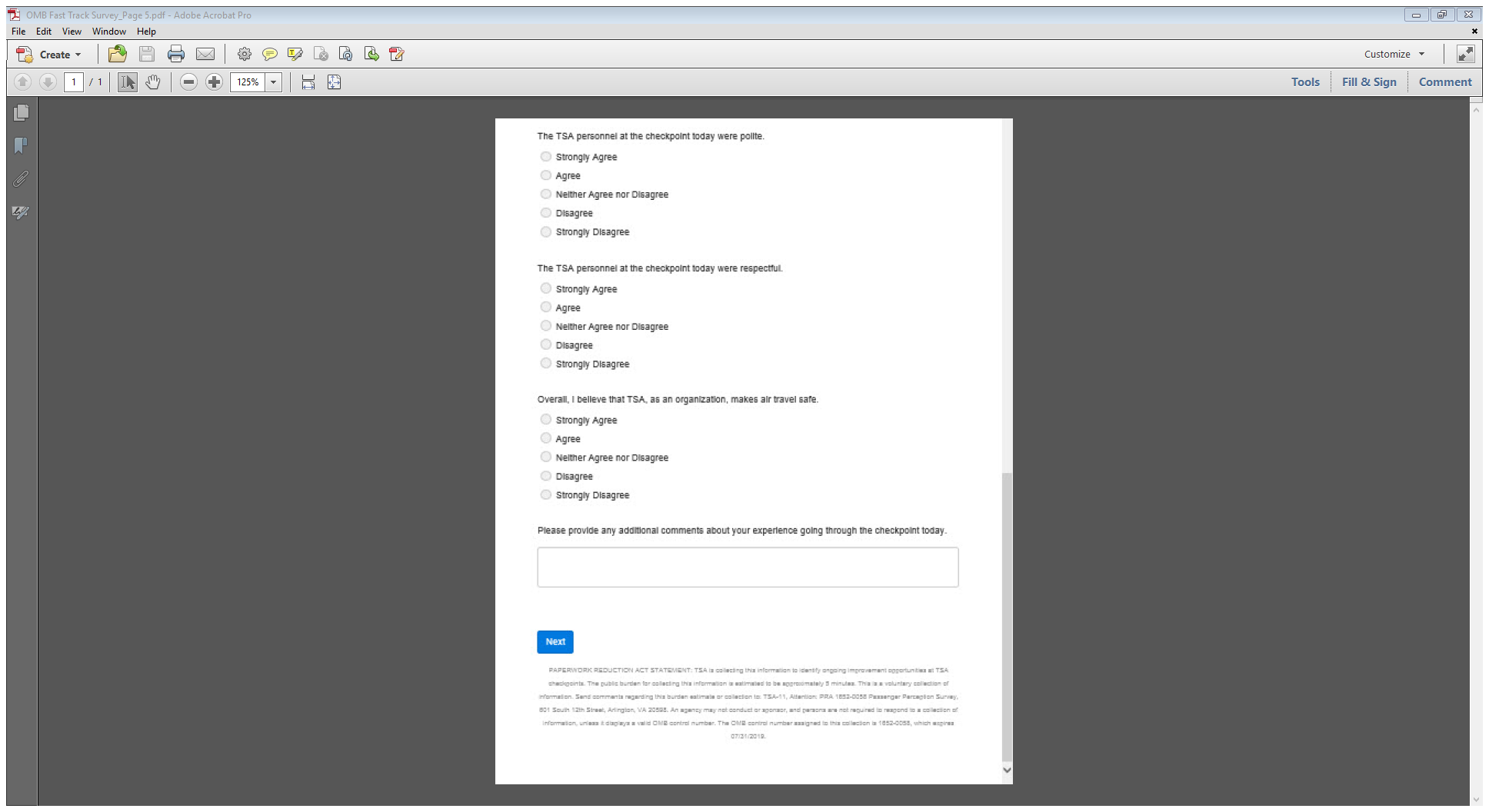 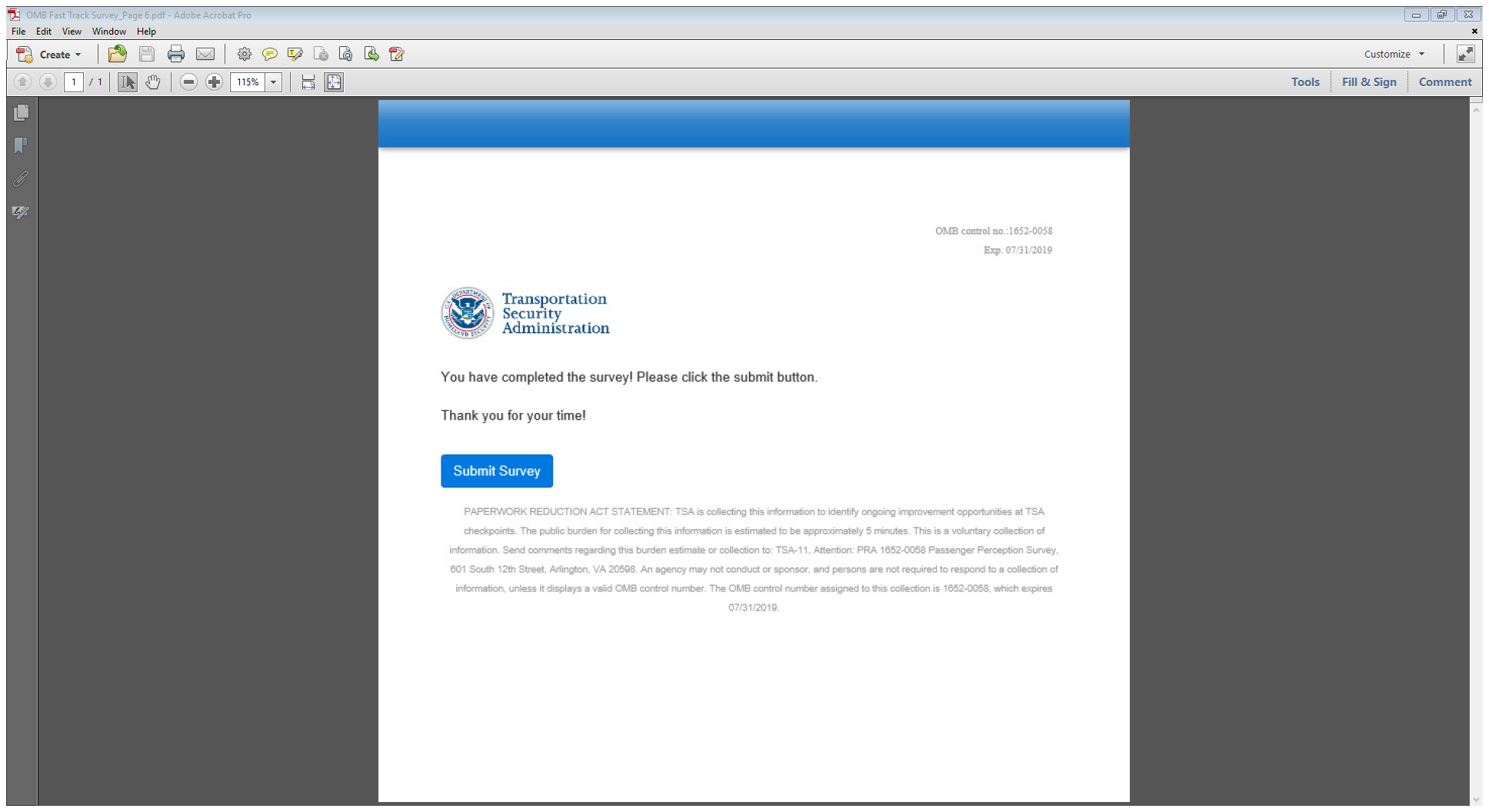 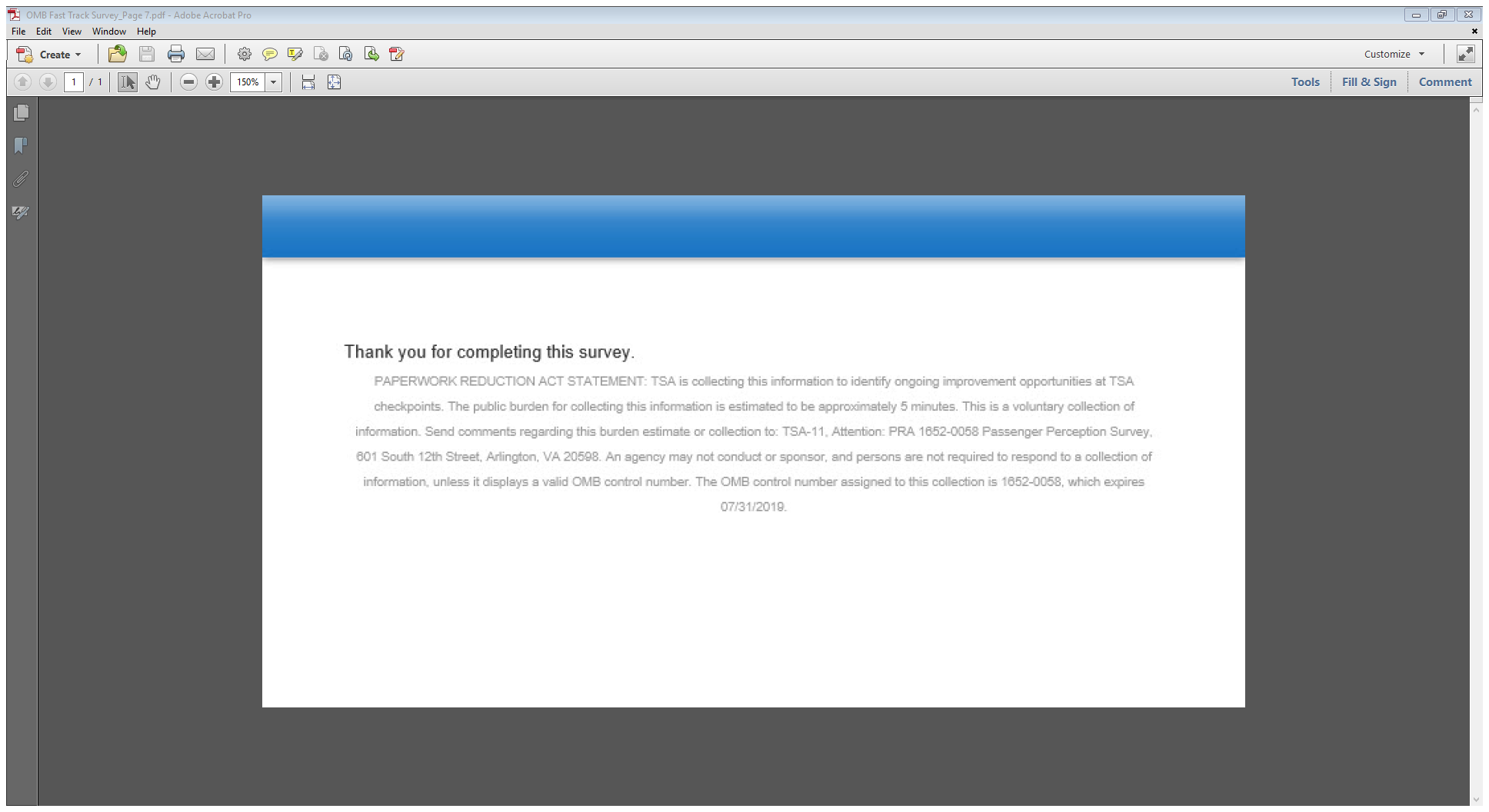